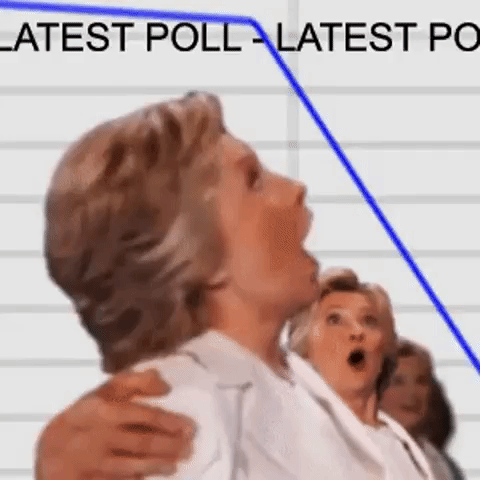 כשאת מודדת:אנליטיקס וניתוח נתונים
לקבל מידע על האפיון והרקע של התלמידים בקורס
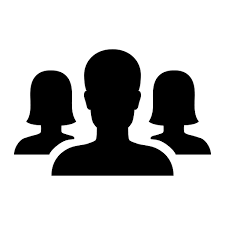 לעשות מוניטורינג לביצועים ולמעורבות של התלמידים
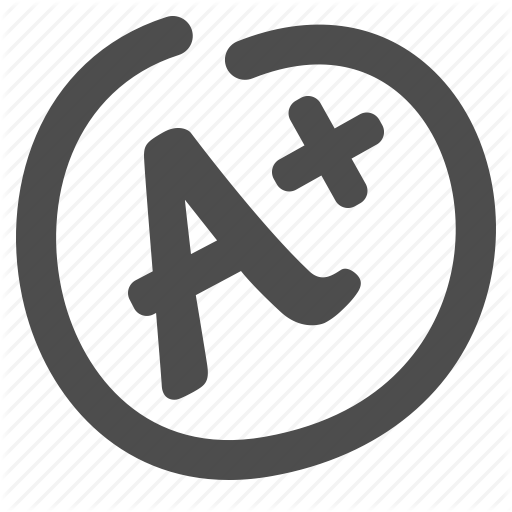 לבחון לעומק את הבחירות שקיבלתם במהלך הפיתוח
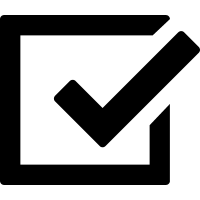 לצאת מתוך הנתונים למקצה שיפורים
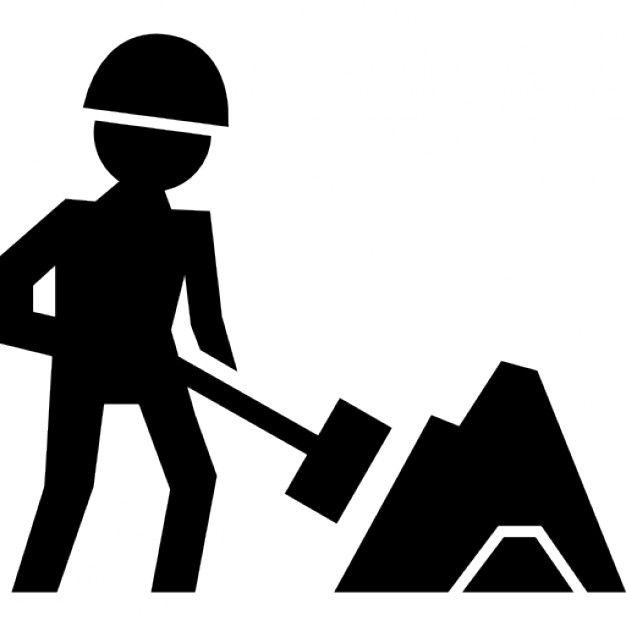 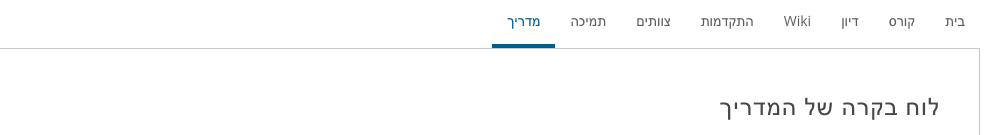 1
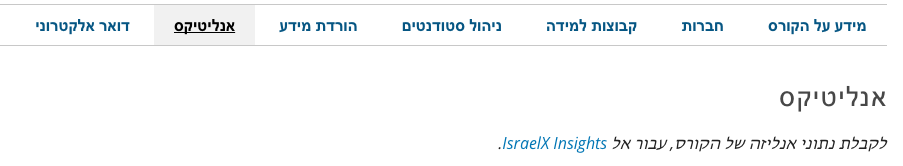 2
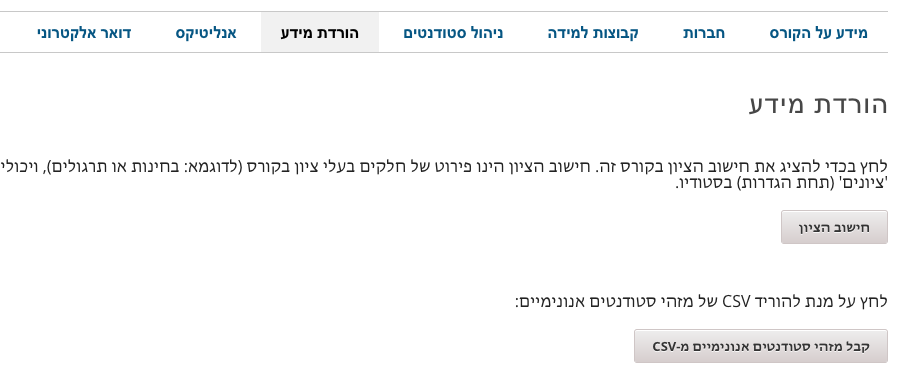 3
ביצועים
מעורבות
רישום
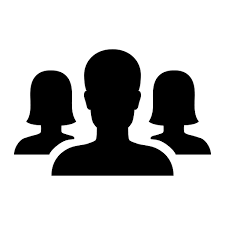 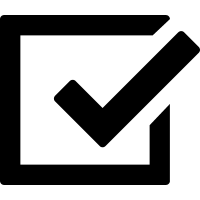 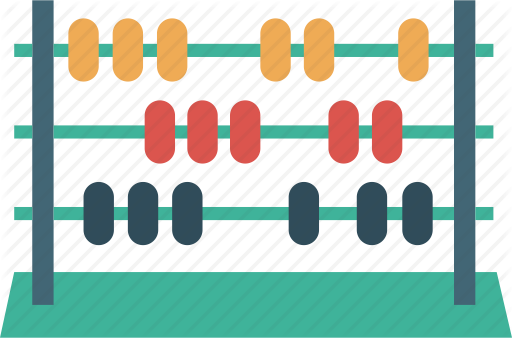 ביצועים
מעורבות
רישום
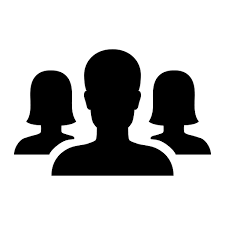 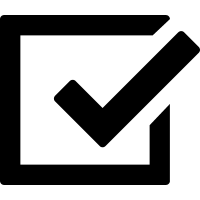 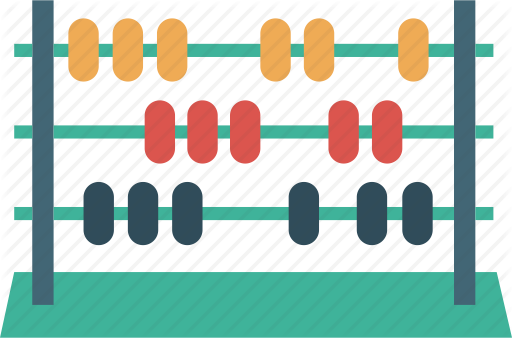 ללא ציון
עם ציון
עם הסרטונים
עם תכני הקורס
פילוח דמוגרפי
פילוח גיאוגרפי
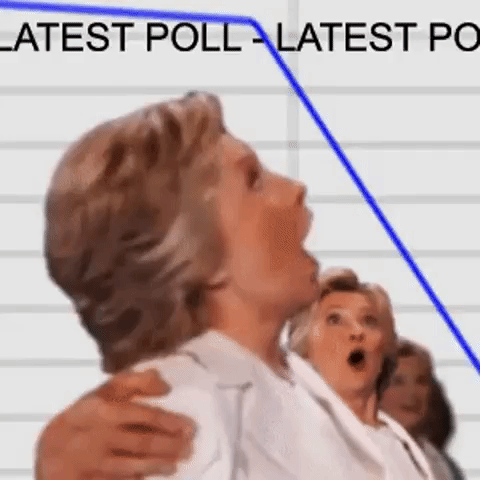